Options 201 
Brainteaser!
I'm driving out to a resort, which is pretty far away. Luckily, the first three quarters of the distance is all highway driving, but I have to drive the rest on slower local roads. I drive at 60 mph on the highway, but only 20 mph on local roads. What's my average speed for this trip?
Answer:
A quick review
Key Definitions
Call Option
An agreement that gives the buyer the right, but not the obligation, to buy an underlying asset at a specified price within a specific time period

Put Option
An agreement that gives the buyer the right, but not the obligation, to sell an underlying asset at a specified price within a specific time period
Summary Of Payoff Diagrams
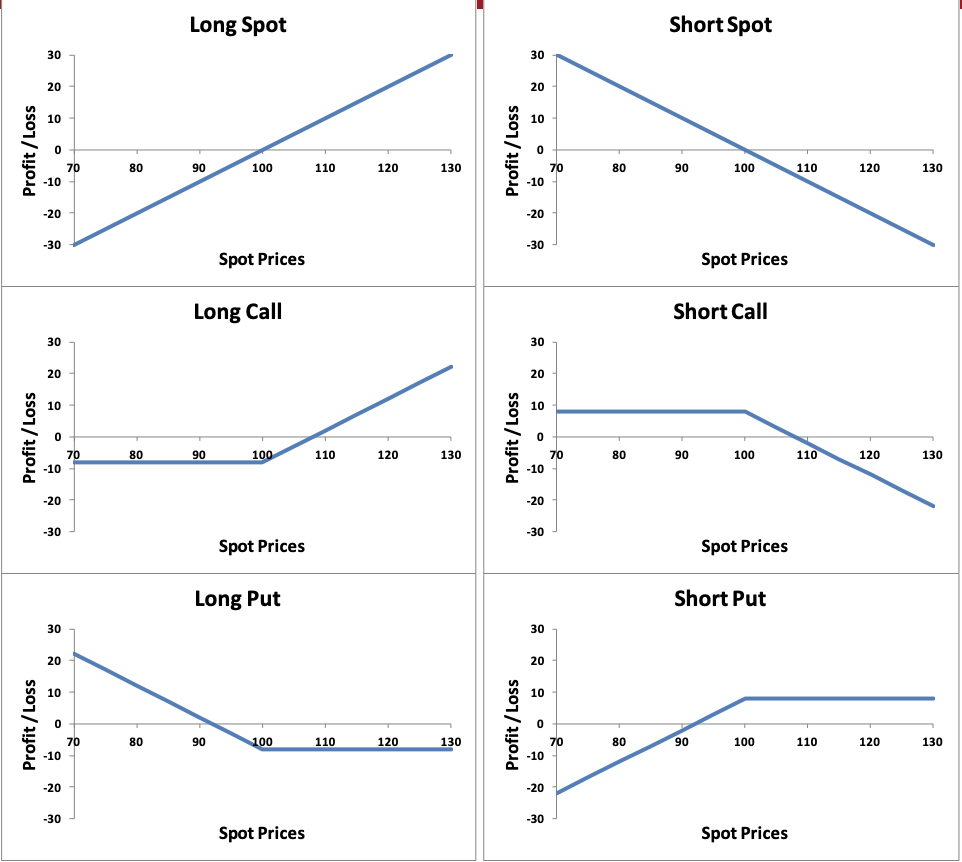 Pricing
Pricing Exercise
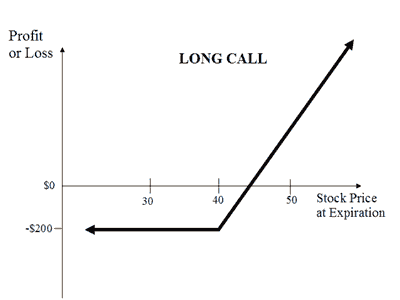 How much do you think a call option should be priced if…
Strike price is 40
Price of underlying is 50
Expiration date is in a year
Pricing Exercise
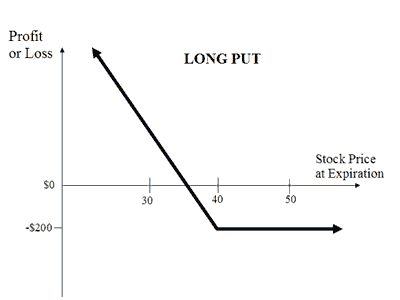 How much do you think a put option should be priced if…
Strike price is 40
Price of underlying is 30
Expiration date is in a year
Extrinsic/intrinsic value
Value of an option: Black Scholes option pricing model is used to price options, but before we get there, let’s focus on extrinsic/ intrinsic pricing 

Intrinsic- What is your profit from exercising the option? (difference between strike price and stock price) 
Extrinsic- The rest of the options value (time and volatility)
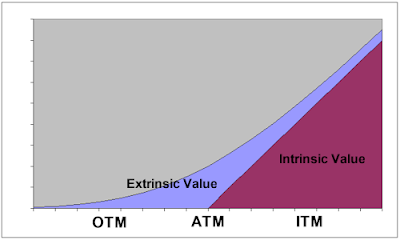 Pricing Relationships
Max[0, S-K] <= C <= Stock
C(KL) >= C(KH)
C(t2) >= C(t1)

Max[0, K-S] <= P <= K
PV(KL) <= P(KH)
P(t2) >= P(t1)
Intrinsic vs. Extrinsic Value?
Put-Call Parity
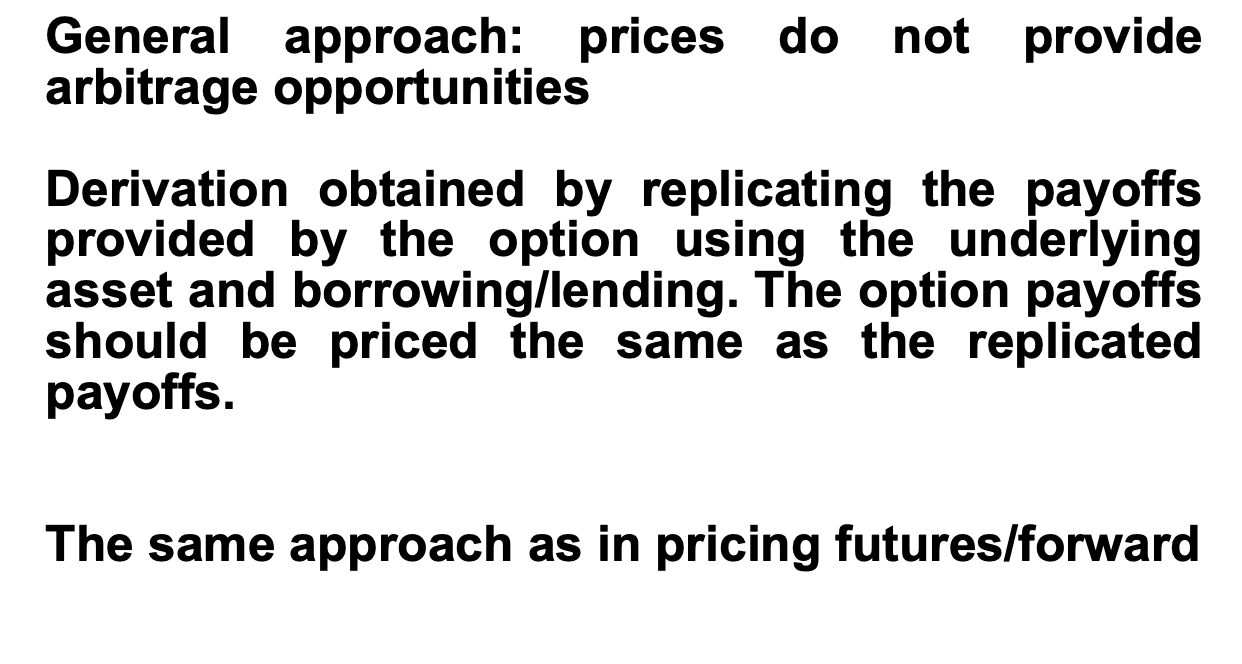 Put-Call Parity
Defines the relationship between the price of a European put and European call of the same class (same strike/underlying asset/expiration date)
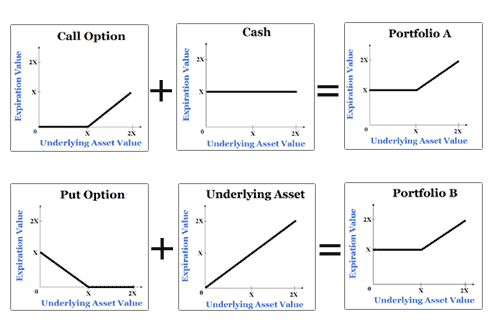 Put-Call Parity
P + S = C + PV(K)
C = P + S – PV(K)
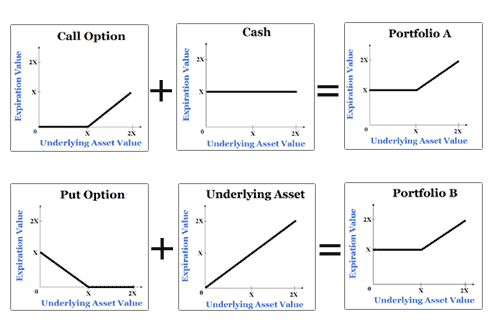 Black Scholes Inputs
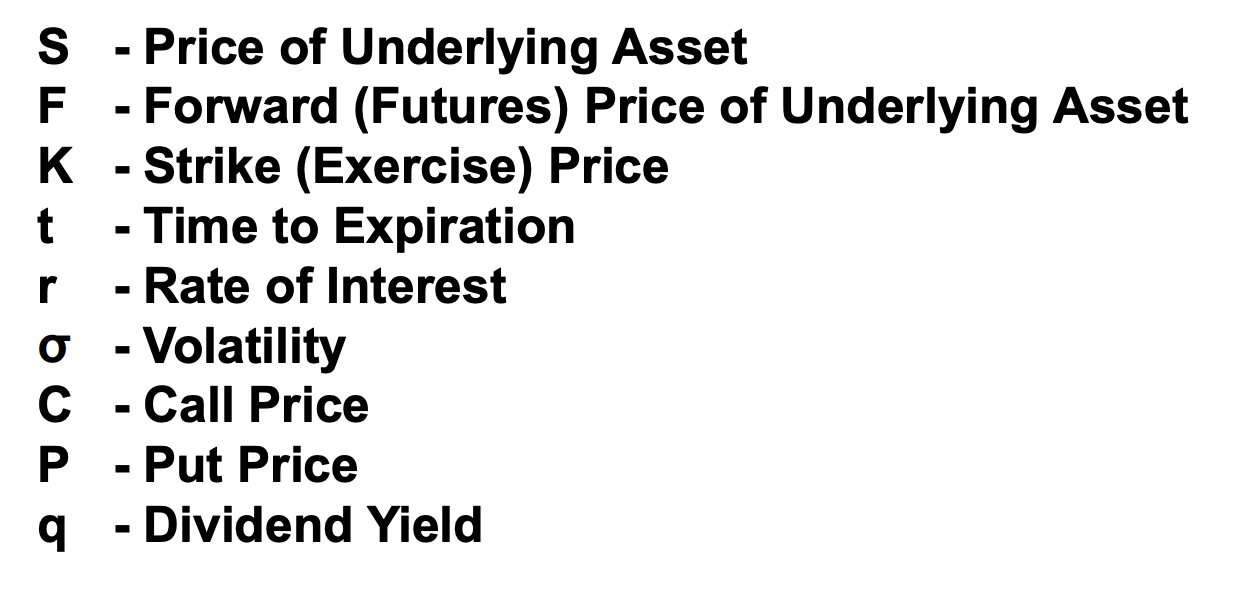 Impact of Each Variable
What happens to the cost of a put option when the following variables change?
Price of underlying increases…
Strike price increases…
Volatility increases…
Time increases…
Interest rates increase… 
Dividends increase…
Theta
Change in value of option as you move closer to expiry (time decay)
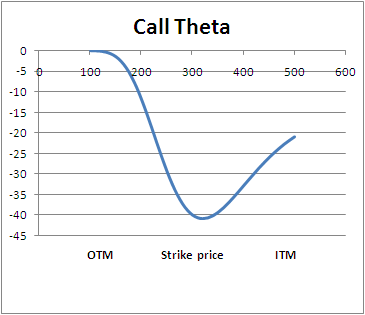 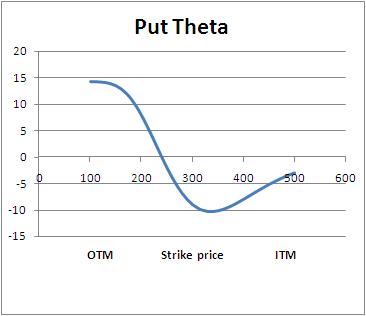 Delta
Delta
Change in price of option for every dollar movement in underlying
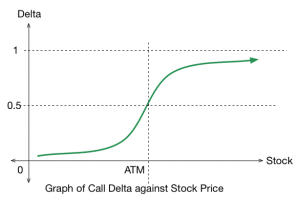 GAMMA
GAMMA
Second derivative of delta – measures rate of change in delta
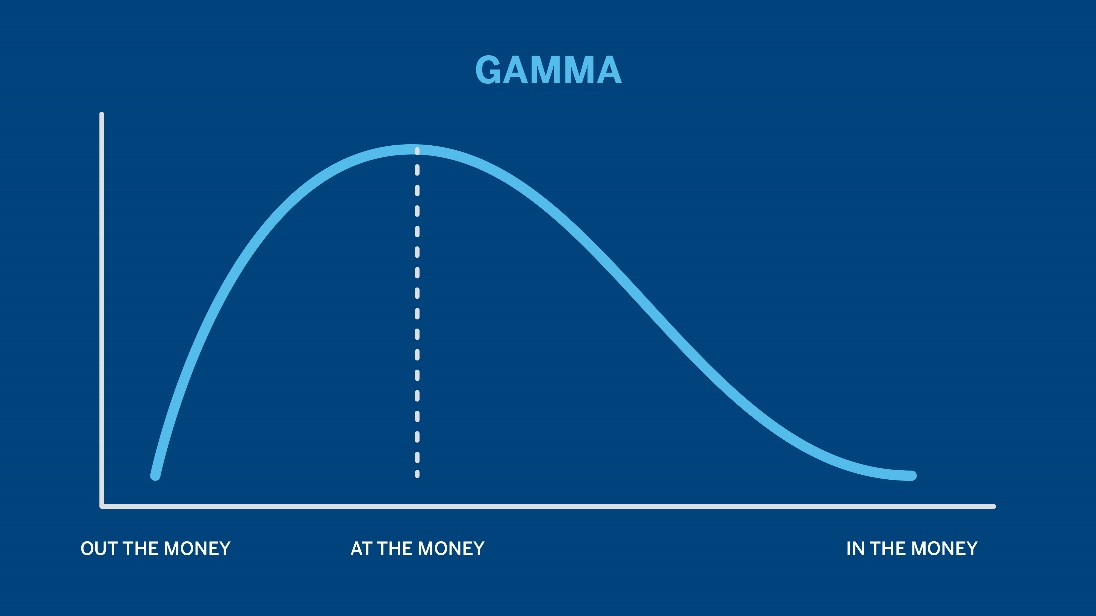 vega
vega
Price sensitivity to 1% change in volatility of underlying
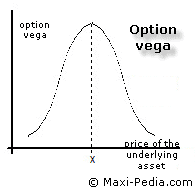 Rho
How sensitive options pricing is to interest rates
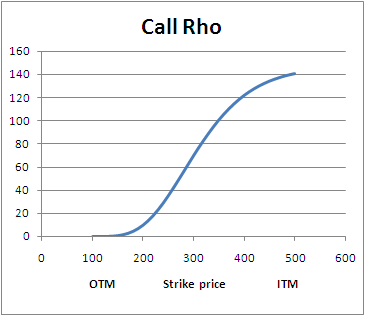 Volatility skew
Measures implied vol (demand) of options
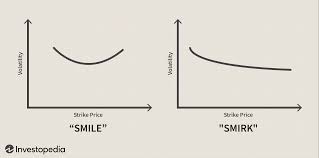